BizTalk en Administración Pública y Sanidad, buena inversión en tiempos de crisis
Oscar Sanz
Gerente de Soluciones para Sector Público
Microsoft Ibérica
Agenda
Ley 11/2007 (LAECSP)
Factura Electrónica
Pacto por la Sanidad
Estrategia para el cumplimiento de la Ley 11/2007
Agente Virtual
TDT
Portal Web
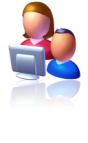 ATM/Kiosco
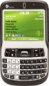 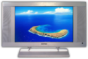 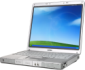 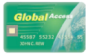 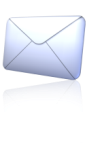 Back Office
E-Mail/Chat
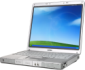 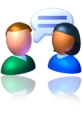 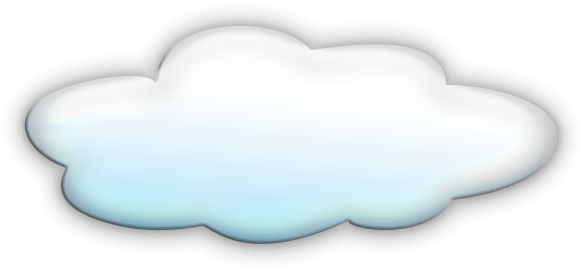 SISTEMA INTEGRADO, MULTICANAL DE ATENCION AL CIUDADANO
Teléfono
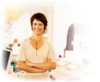 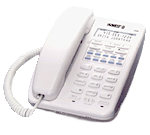 Presencial
CATALOGO UNICO DE SERVICOS
Gestión de Administración Local (ERP)
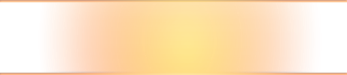 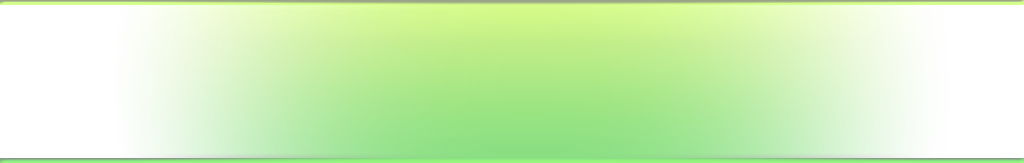 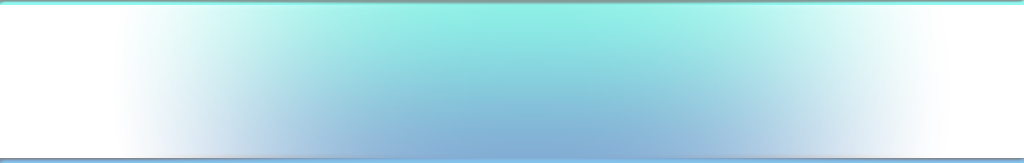 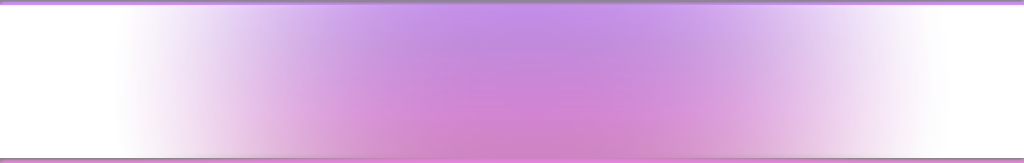 Plataforma de Interoperabilidad
CRM
Plataforma de Tramitación
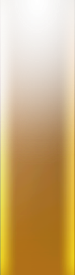 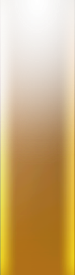 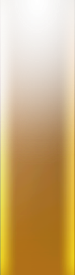 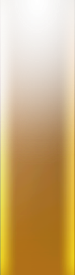 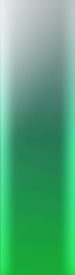 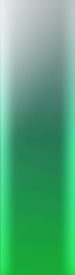 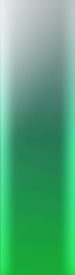 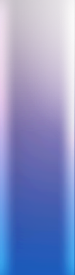 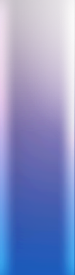 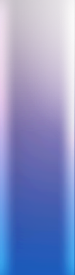 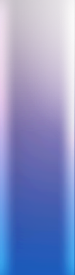 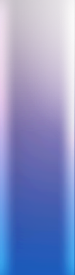 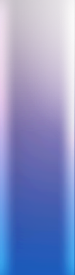 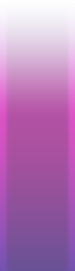 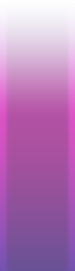 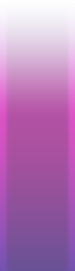 Gestión Tributaria y Recaudatoria
Integración de Departamentos
Bases de datos Conocimiento
Integración de Organismos
Transacciones de Negocio
Digitalización segura Documentos
RRHH y nóminas
Contabilidad
Padrón
Registro de E/S
Gestor de Expedientes
Tramitaciones
Marketing Social
Firma Electrónica
Archivo Electrónico
Notificaciones
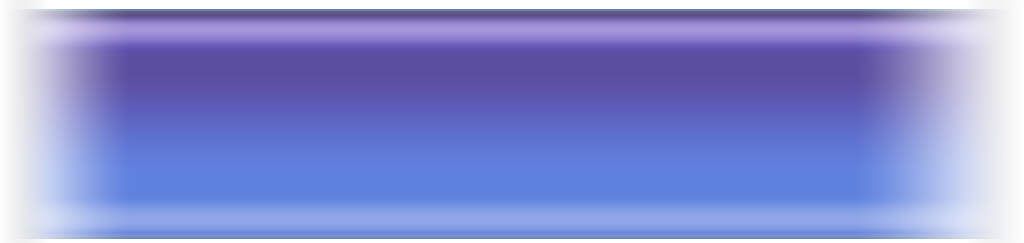 Infraestructura, Gestión y Operaciones
ORDEN PRE/2971/2007 del 5 de Octubre
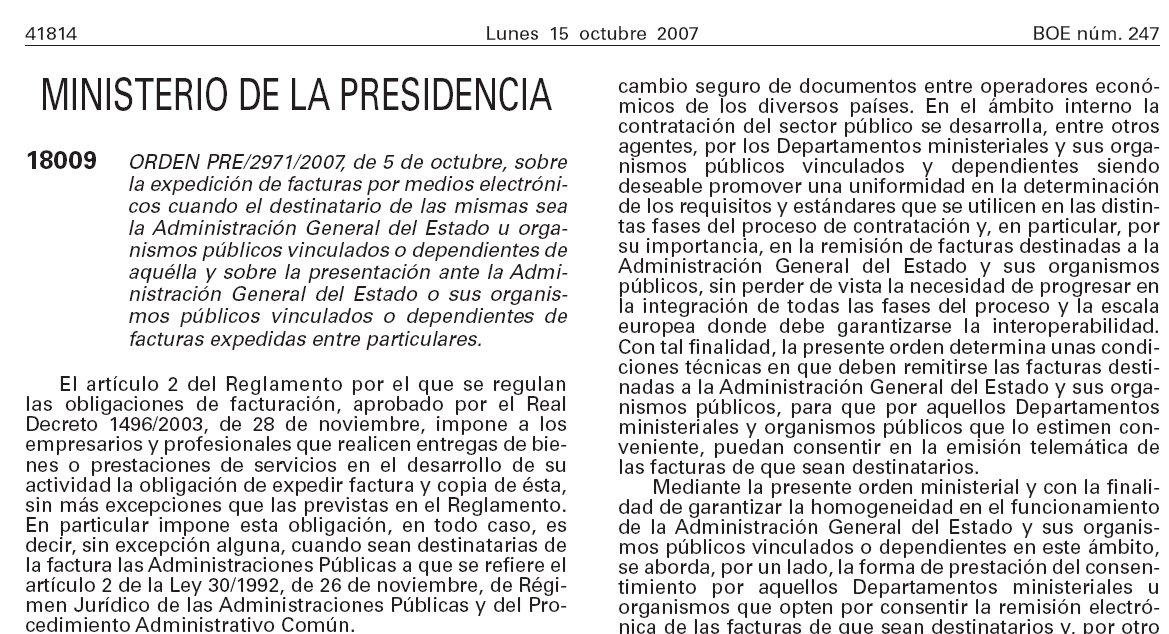 Arquitectura Plataforma e-Factura
Recepción de Facturas
CRL
OCSP
VA
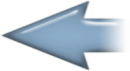 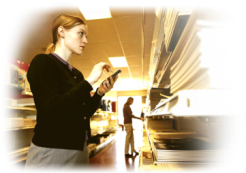 FTP
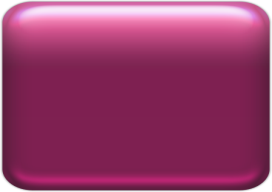 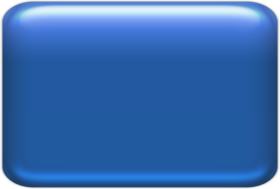 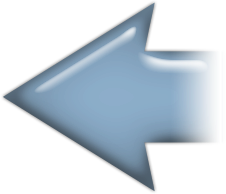 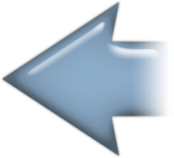 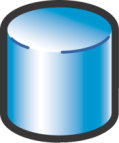 Validación de Firma, Esquema y Contable
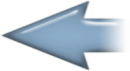 EDITRAN
Transformación
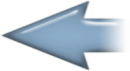 WS
Importación Online de Datos
ERP
FACTURAE
XML UBL
XML CCI
EDIFACT
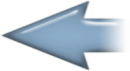 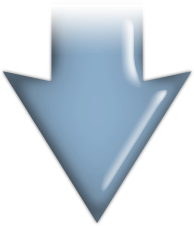 SMTP
Proveedores
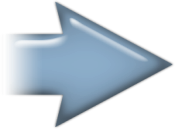 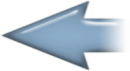 Recepción
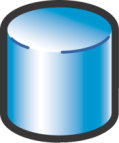 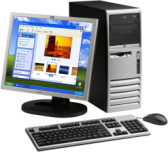 Almacén de archivos originales
Empleados
Equidad en las prestaciones sanitarias para toda la ciudadanía. 
Cohesión entre las autonomías. 
Calidad. 
Innovación. 
Seguridad para los pacientes. 
Sostenibilidad.
Arquitectura Agente SNS
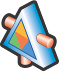 Ministerio de Sanidad
Receta Electrónica
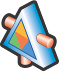 Población
Agente SNS
Receta Electrónica Adaptador HCE
Ministerio Sanidad
Población
Adaptador HCE
Ministerio Sanidad
Otros Aplicativos
Adaptador HCE
Ministerio Sanidad
Fondo de Cohesión
Adaptador HCE
Ministerio Sanidad
HCE Message Management Services
Receta Electrónica Adaptador HCE
Agente SNS
Población
Adaptador HCE
Agente SNS
Fondo de Cohesión
Adaptador HCE
Agente SNS
Otros Aplicativos
Adaptador HCE
Agente SNS
Receta Electrónica
Población
Fondo de Cohesión
Otros Aplicativos